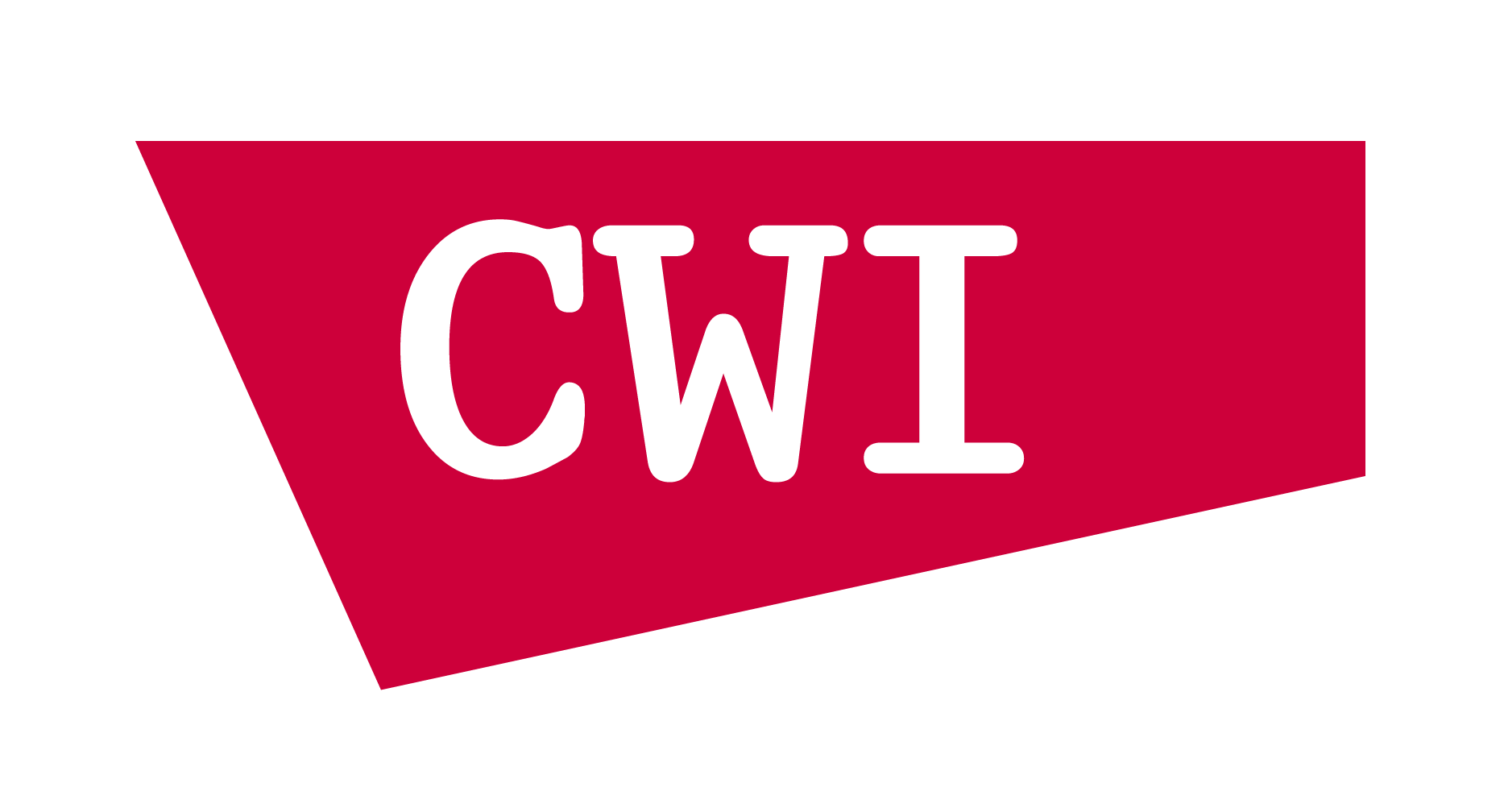 Make Software Modular! And… Efficient?sAn Empirical Evaluation of OSGi Dependencies Best Practices
Lina Ochoa, Thomas Degueule & Jurgen Vinju
Mining Software Repositories (MSR) 2018
S.W.A.T.
“Engineers are very pragmatic; they may admire beauty, but they seek utility. I tried to find an explanation of why “beauty” was useful.”
- David L. Parnas
2
Modularity in software
Non-modular software
Modular software
3
How modularity works in Java language?
- Java is one of the most popular programming languages (#1 acc. TIOBE 2018)
4
Modularity in Java + OSGi
OSGi document: 
450 pages!
mod.students
pkg.students.api
mod.sort
mod.math
pkg.students.impl
Import-Package
Require-Bundle
pkg.math.api
pkg.sort.api
pkg.math.impl
pkg.sort.impl
5
[Speaker Notes: Bundle-ManifestVersion: 2
Bundle-Name: Lib1
Bundle-SymbolicName: a.lib1
Bundle-Version: 1.2.2.release-2
Bundle-RequiredExecutionEnvironment: JavaSE-1.8
Export-Package: org.package1;version=“0.0.1”
Require-Bundle: a.lib2;bundle-version=“2.1.1”
Import-Package: org.package4;version=“[1.1,1.5]”
DynamicImport-Package: org.package5]
What OSGi best practices are advised?
6
OSGi best practices
7
B1: Prefer package-level dependencies
mod.students
pkg.students.api
mod.sort
mod.othersort
pkg.students.impl
Import-Package
Import-Package
Require-Bundle
pkg.sort.api
pkg.sort.api
pkg.sort.otherimpl
pkg.sort.impl
8
Are OSGi best practices being followed?
9
Best practices in practice
372 modules
10
[Speaker Notes: 80% of exported packages are required through Require-Bundle.]
Do OSGi best practices have an impact on the system efficiency?
11
Studied corpus
C0
Results
Corpora
C1
R1
Compare
Benchmark
Transform
…
…
372 modules
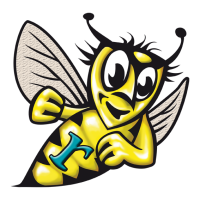 C6
R6
Rascal MPL
12
Best practices impact on…
13
“I tried to find an explanation of why “beauty” was useful.”
- David L. Parnas
14
Make Software Modular! And… Efficient?An Empirical Evaluation of OSGi Dependencies Best Practices (MSR 2018)
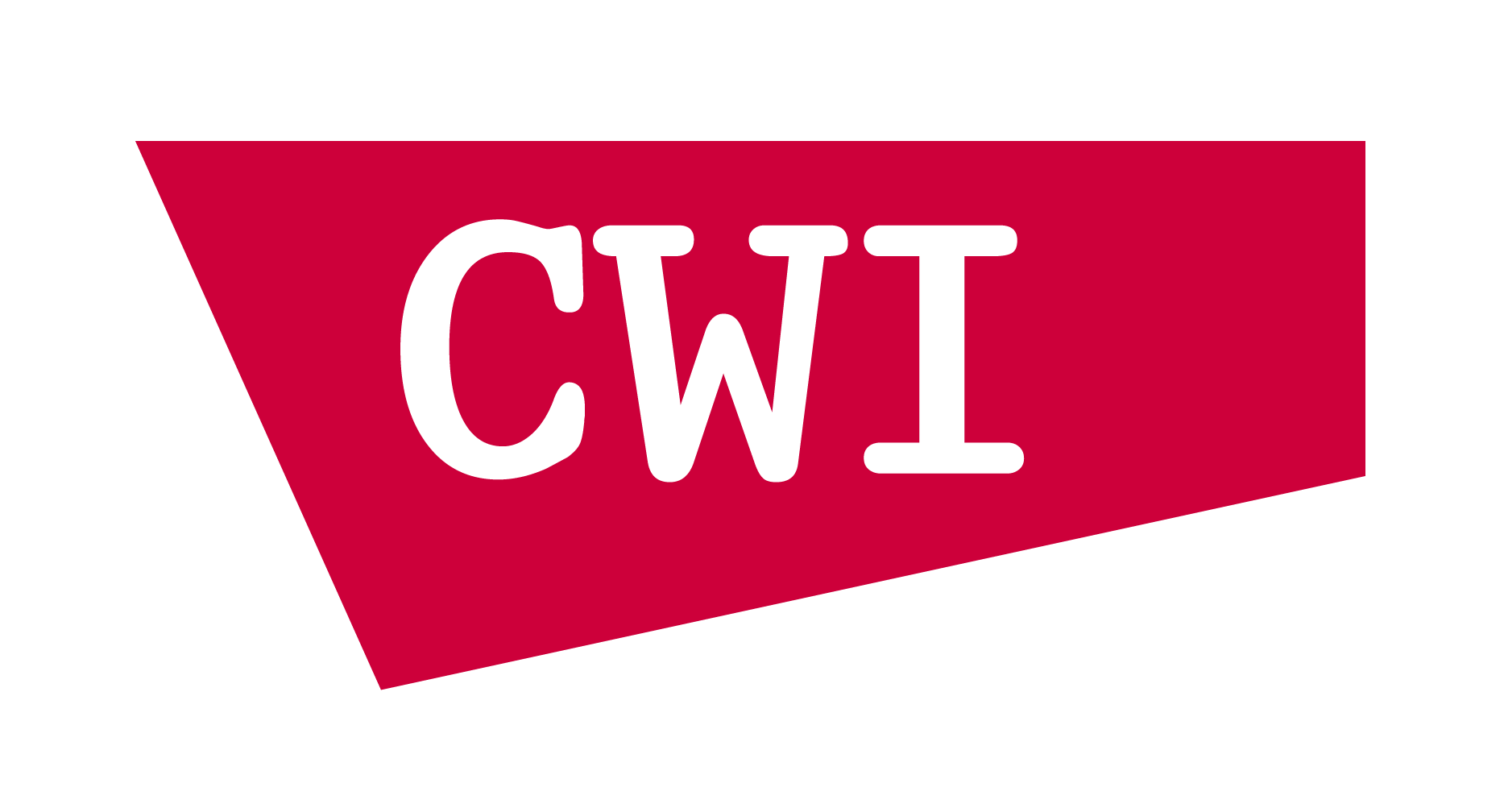 Lina Ochoalina.ochoa@cwi.nl Thomas Degueulethomas.degueule@cwi.nl Jurgen Vinjujurgen.vinju@cwi.nl
“Modularity without regret.”
15